Имя, знакомое 
с детства
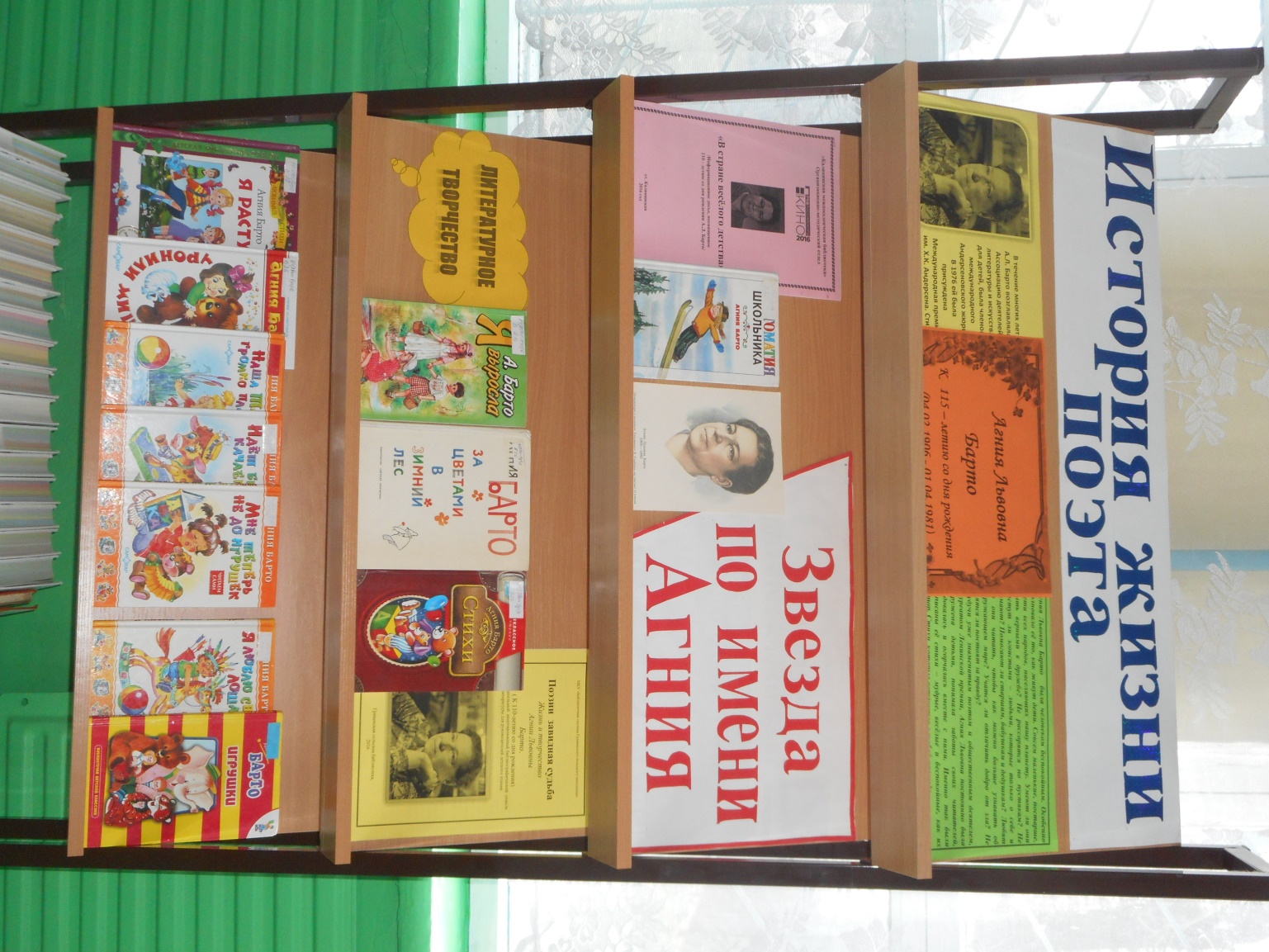 115 – летию со дня рождения Агнии Львовны Барто
Гривенская сельская библиотека
2021 год
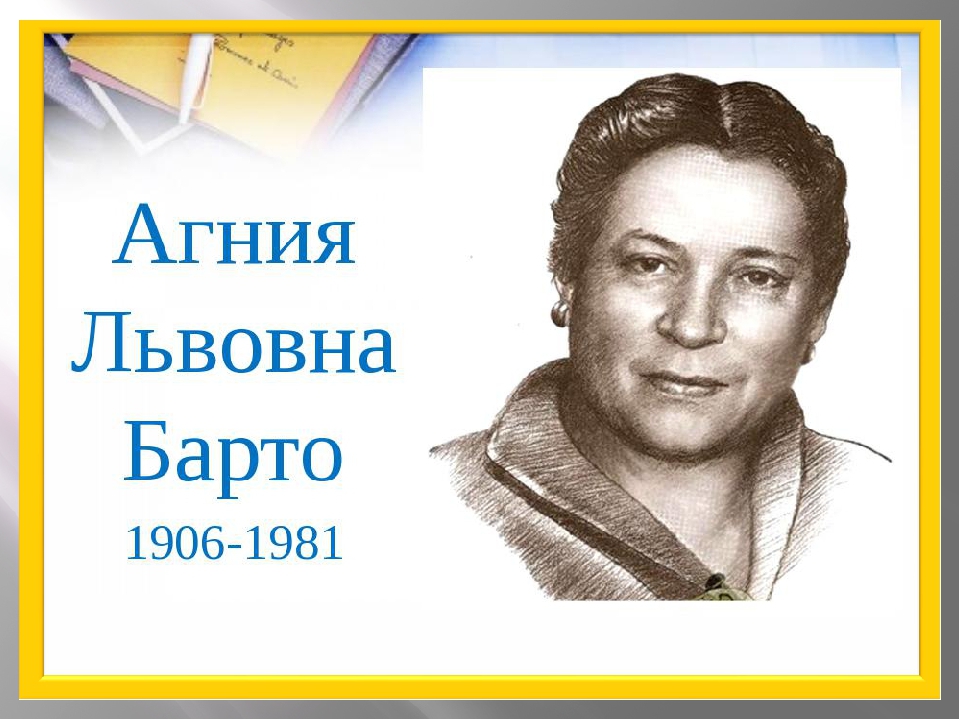 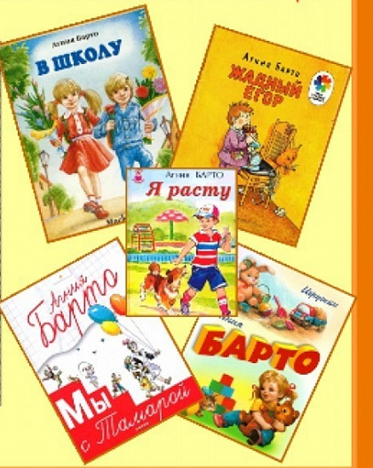 Посвящается115 летию со дня рожденияАгнии Львовны Барто
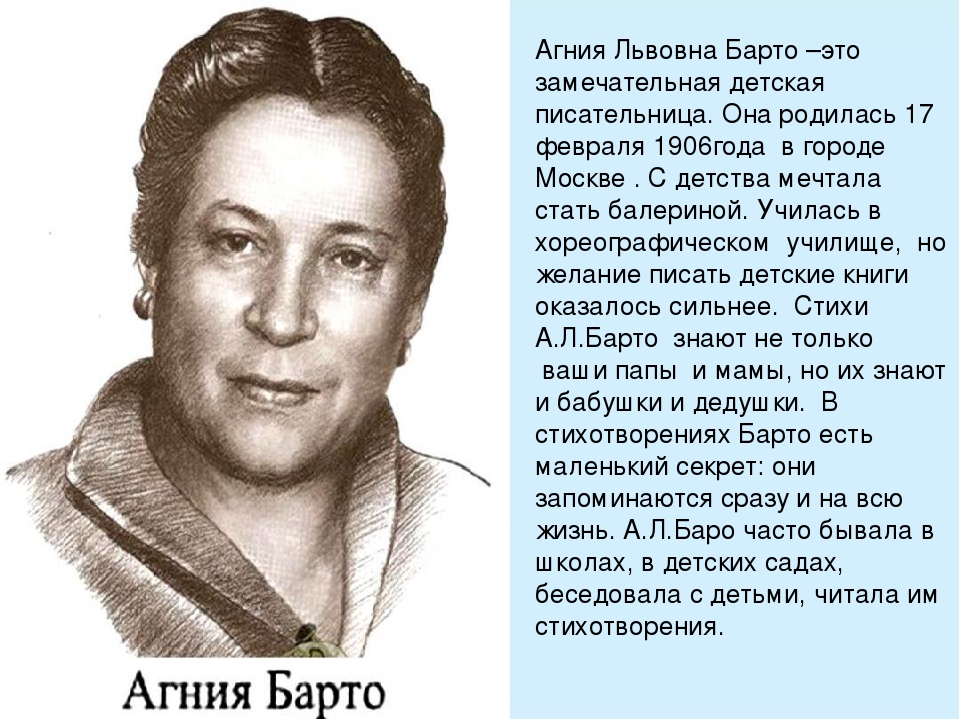 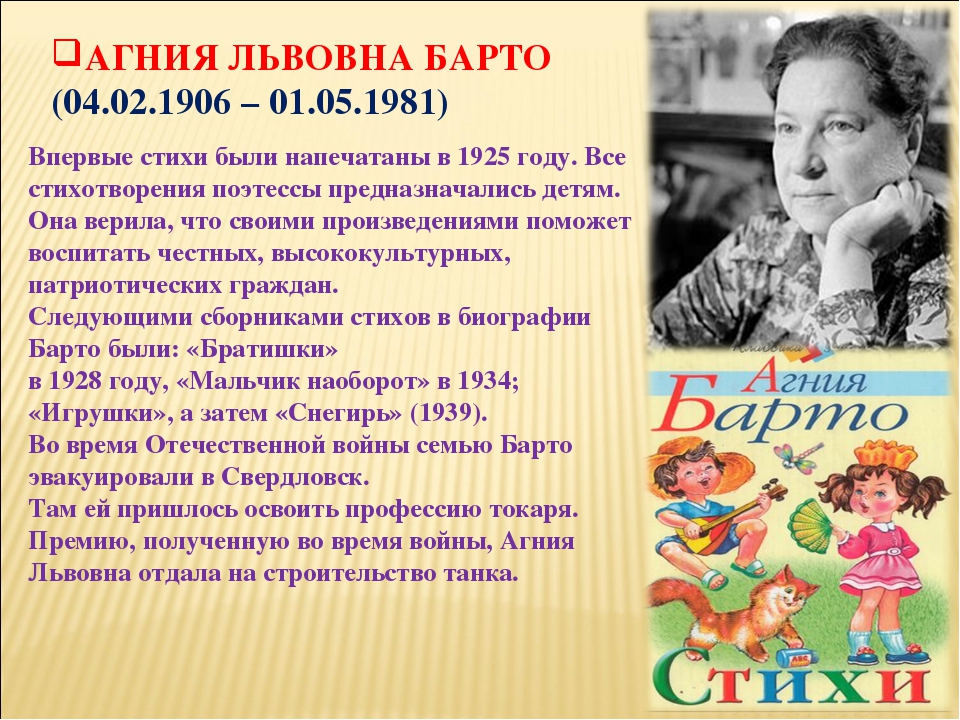 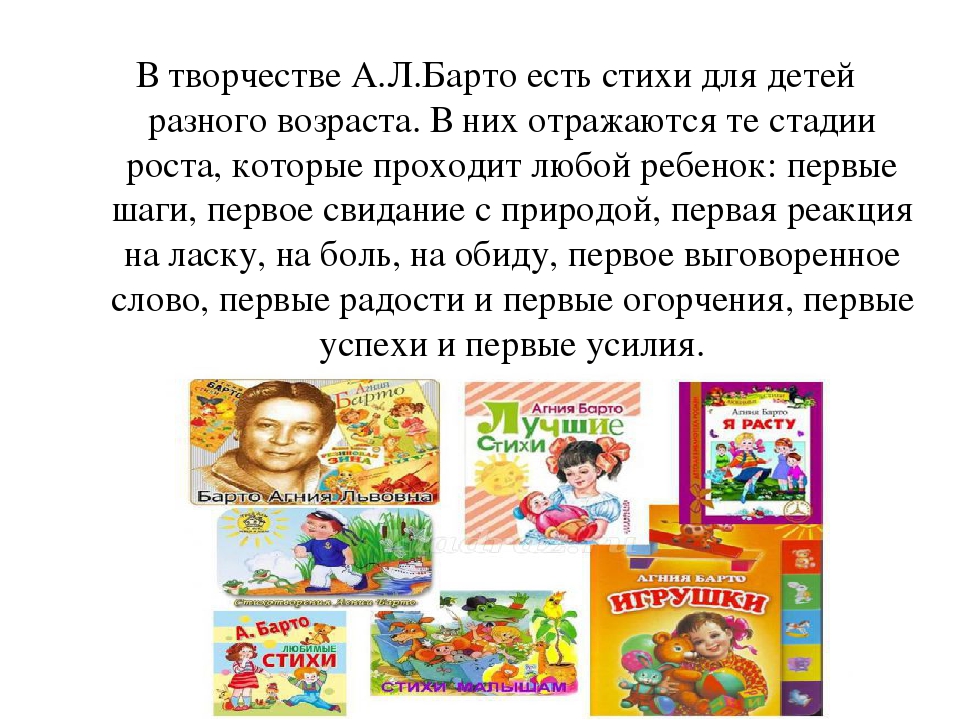 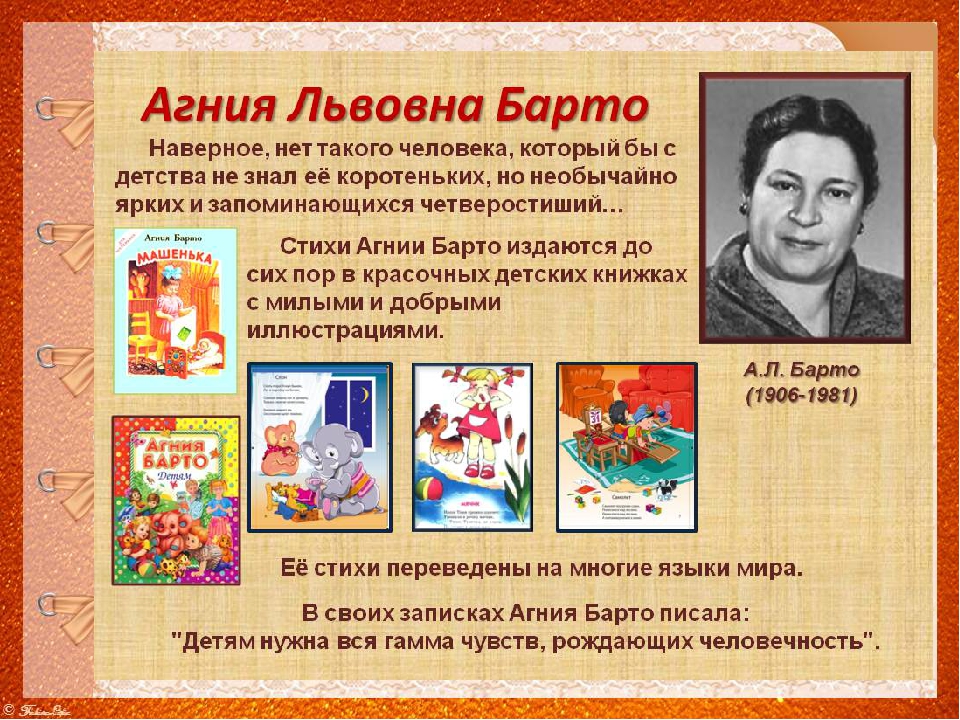 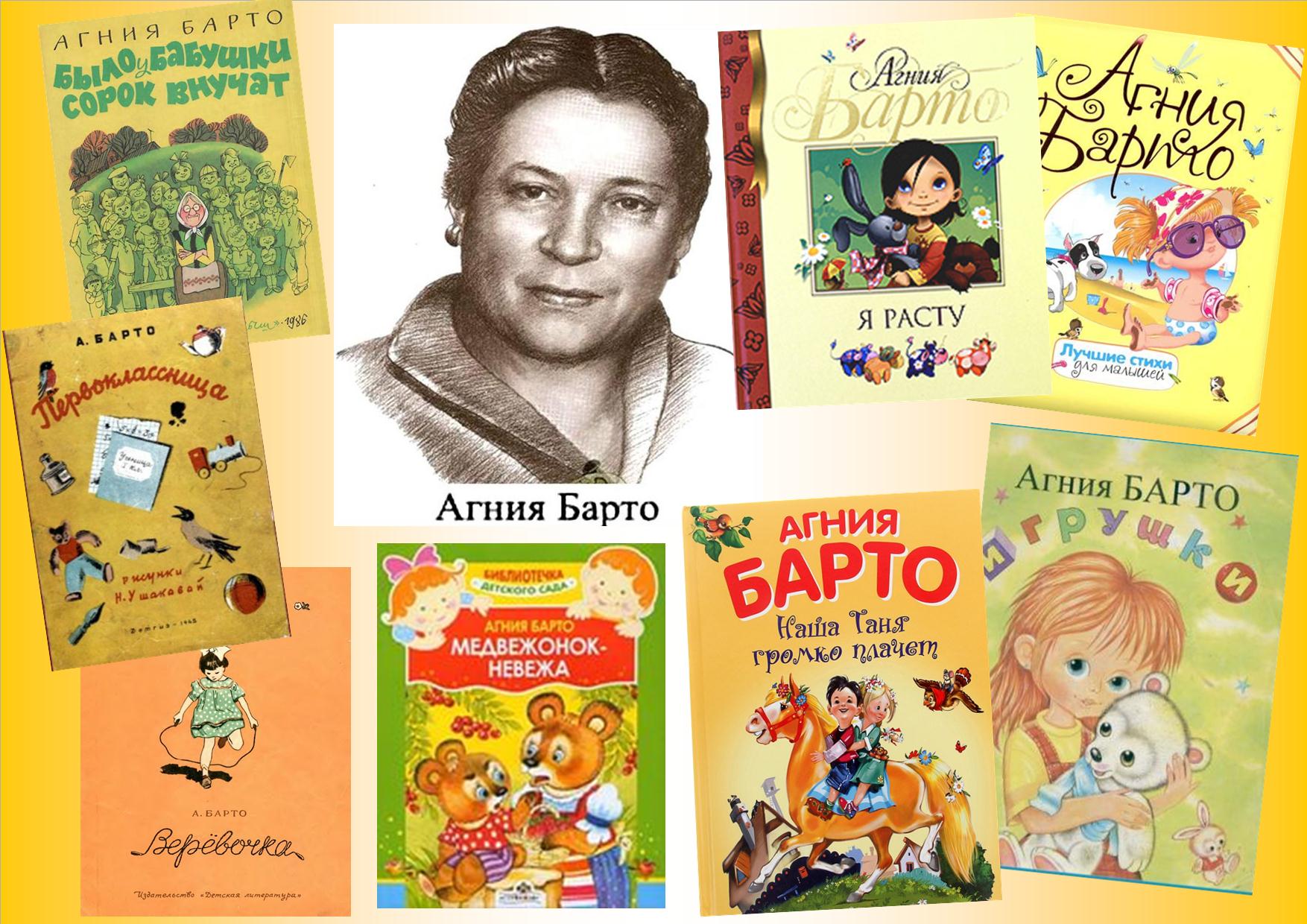 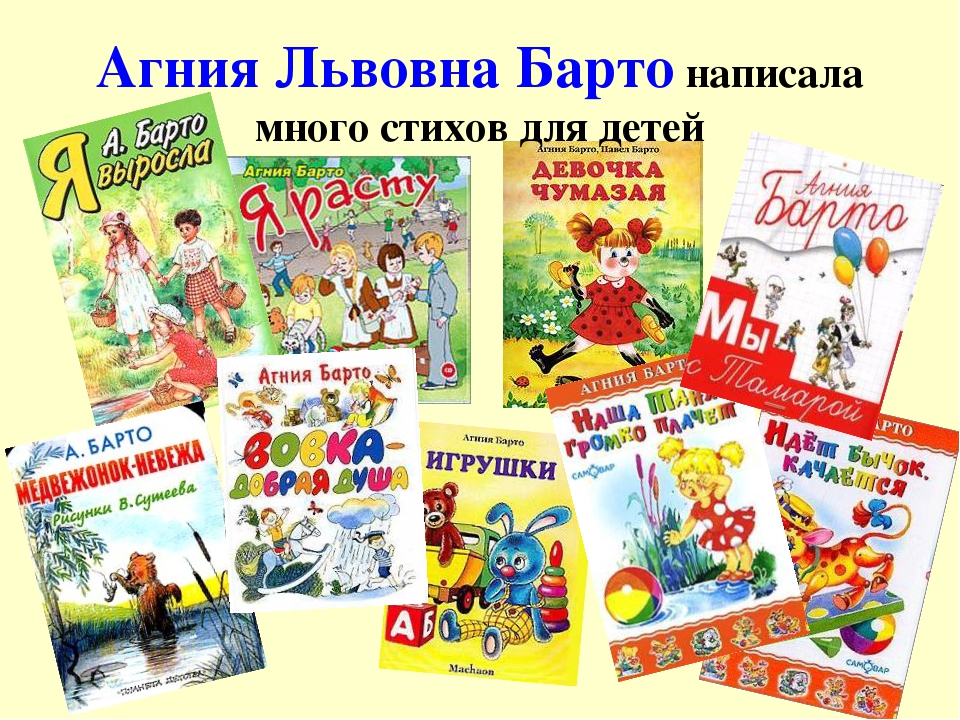 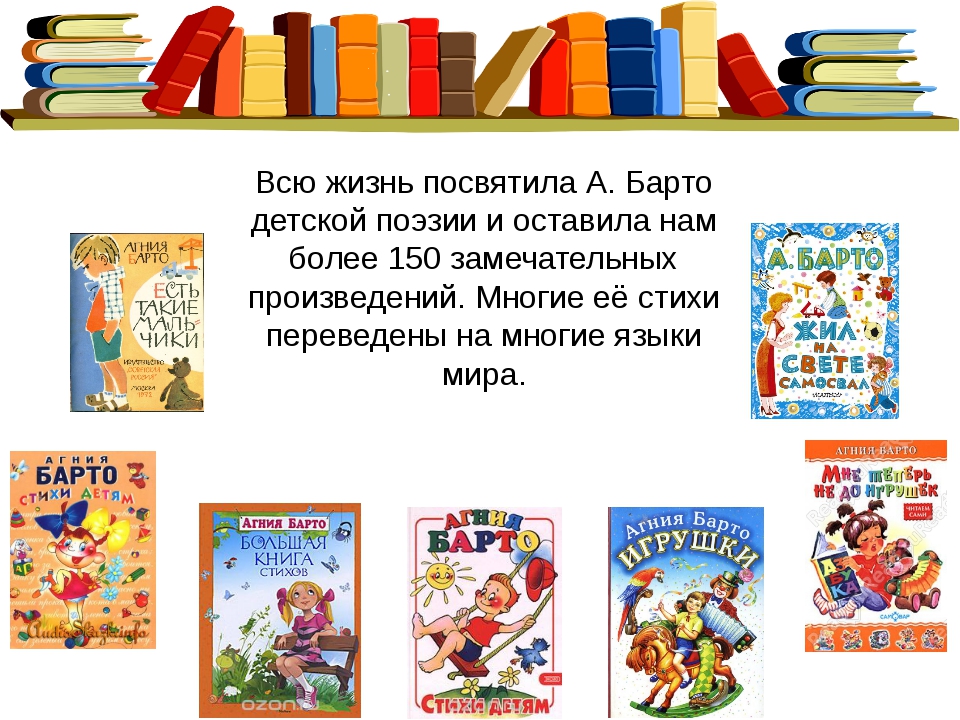 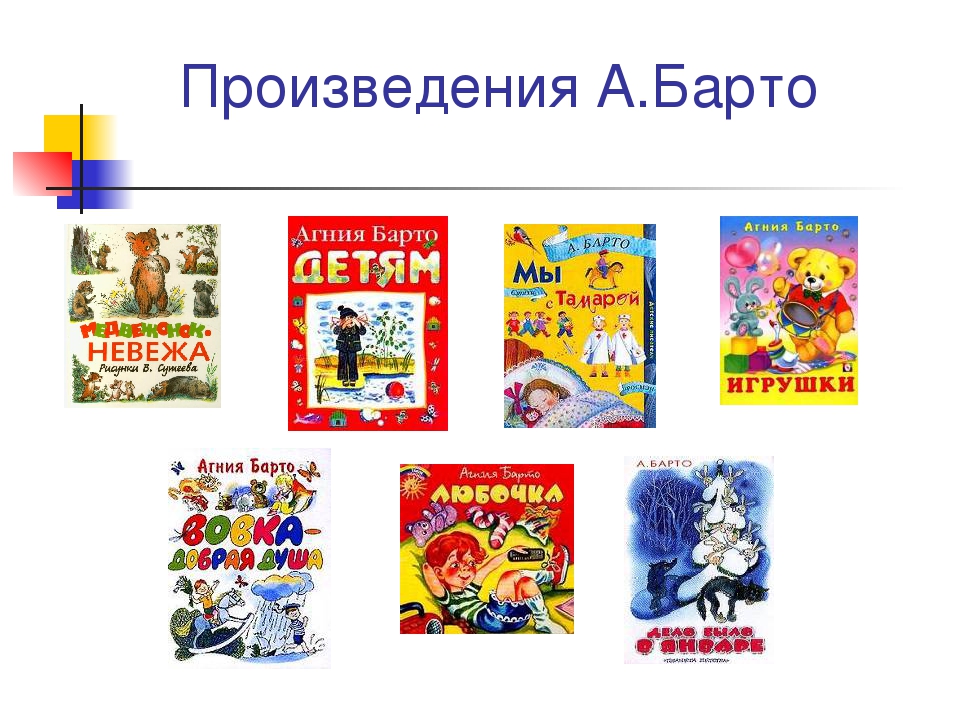